Yrityksen kehittämisavustus
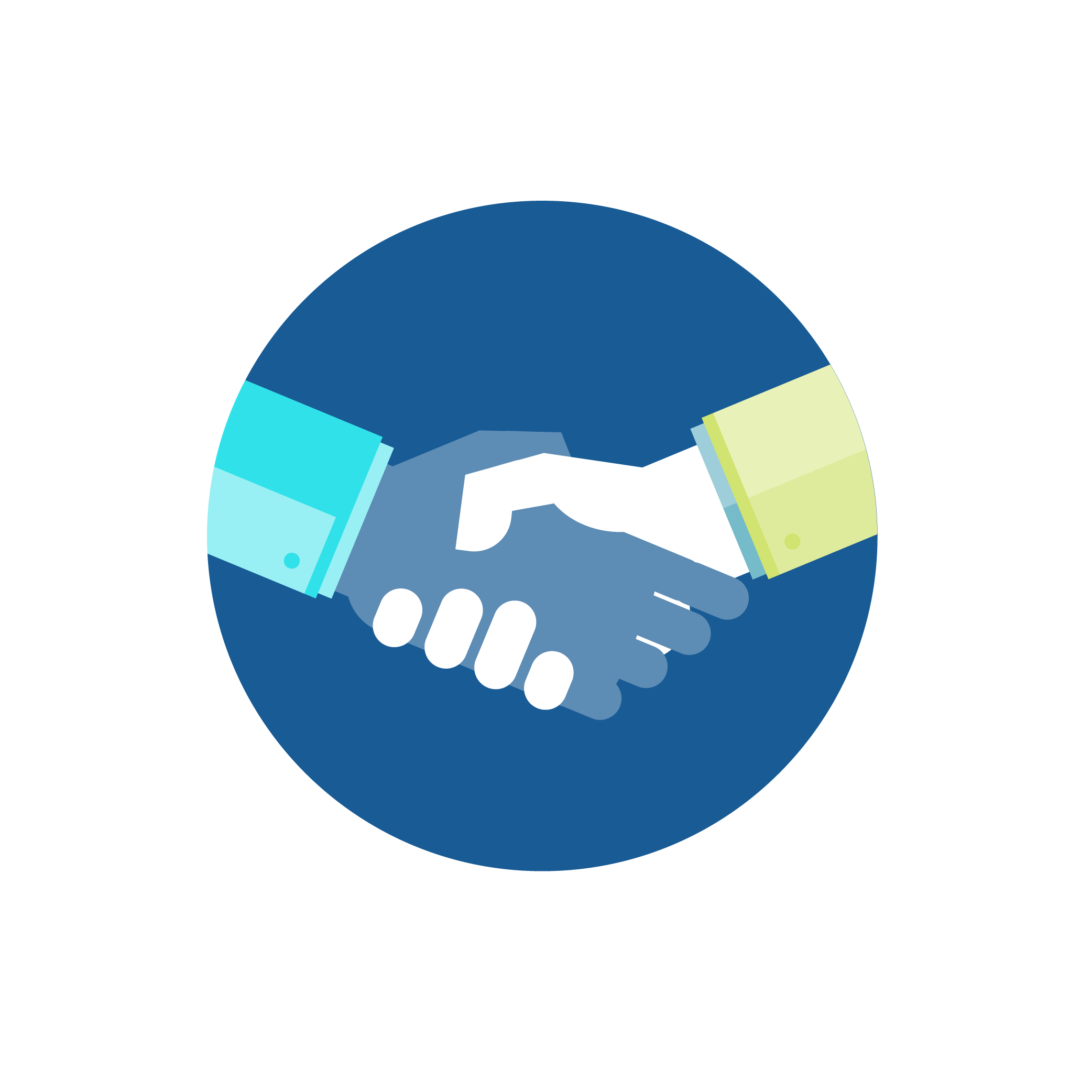 On harkinnanvarainen avustus, jota voidaan myöntää pääasiassa pk-yrityksille innovatiivisiin, kasvuun tai kansainvälistymiseen liittyviin kehittämistoimenpiteisiin sekä aineellisiin ja aineettomiin investointeihin.
Tarkoituksena on kannustaa yrityksiä kasvuun ja kansainvälistymiseen tähtäävään, määrätietoiseen, pitkäjänteiseen ja tavoitteelliseen liiketoiminnan kehittämiseen ja uudistamiseen.
Rahoitusta suunnataan Pohjois-Suomessa kansainvälistyville yrityksille ja maakuntien kärkitoimialoille, kuten valmistavaan teollisuuteen, ICT- ja matkailualalle.
Rahoitusta ohjaavat kansalliset ja EU:n säädökset, EU-ohjelma, maakuntaohjelmat, alueelliset strategiat, ELY-keskusten tulostavoitteet sekä käytettävissä olevat määrärahat.
Mihin kehittämisavustus on tarkoitettu?
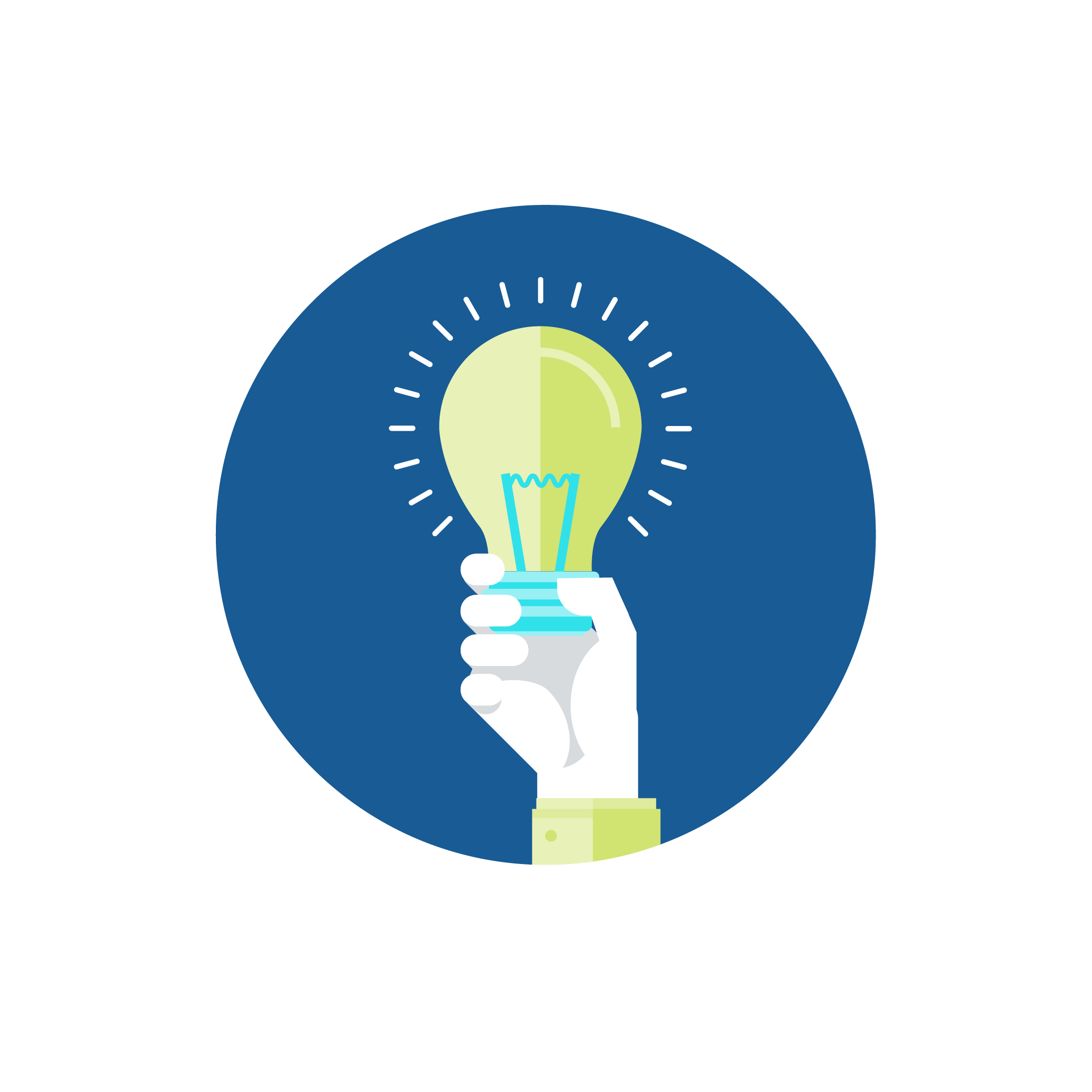 Avustusta myönnetään yritysten hankkeisiin, joilla arvioidaan olevan merkittävä vaikutus
Yrityksen kasvuun tai uudistumiseen
Kansainvälistymiseen
Innovaatiotoimintaan tai osaamisen vahvistamiseen
Tuottavuuteen
Digitaaliseen liiketoimintaan
Ilmastonmuutokseen sopeutumiseen, hiilineutraalisuuden edistämiseen tai energia- tai materiaalitehokkuuteen
Avustusta suunnataan ELY-keskuksen rahoitusstrategia ja -linjauksen mukaisesti.
Avustuksen myöntämisen edellytyksiä
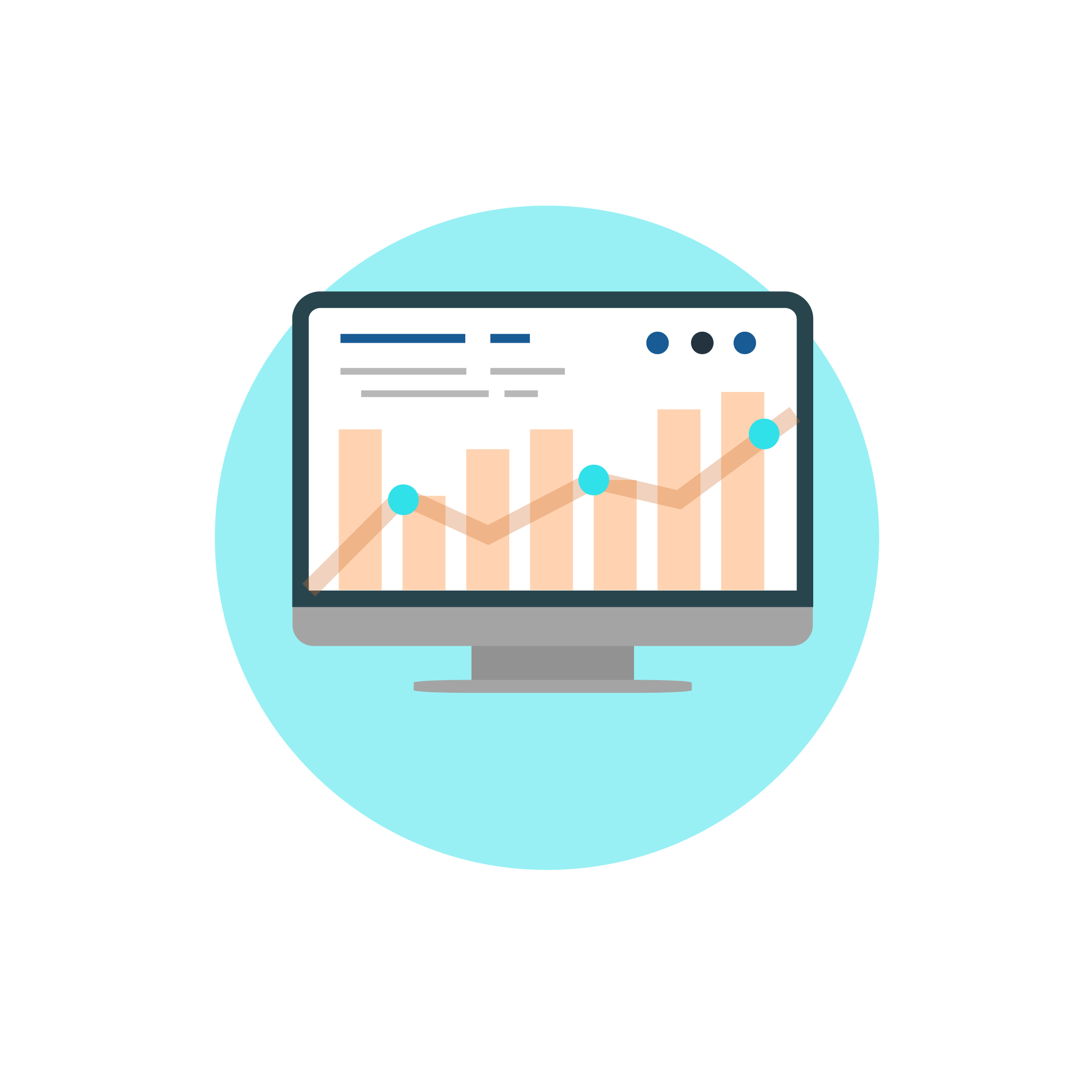 Yksilöityyn ja rajattuun kehittämishankkeeseen. Ei tavanomaiseen, eikä operatiiviseen toimintaan.
Yritystoiminnan tulee olla lähtökohtaisesti päätoimista.
Yrityksellä arvioidaan olevan edellytykset jatkuvaan kannattavaan toimintaan, yritys toimii yhteiskuntavastuullisesti ja eettisesti kestävällä tavalla ja yrityksen lupa-asiat ovat kunnossa.
Avustuksella arvioidaan olevan merkittävä vaikutus hankkeen toteuttamiseen.
Hankkeen arvioidaan olevan yrityksen kehittämisen kannalta merkittävä.
Avustuksen myöntämisessä huomioidaan kilpailutilanne markkinoilla.
Hankkeen hyötyjen tulee kohdistua ensisijaisesti ja pääosin Pohjois-Suomen alueelle.
Kenelle?
Kehittämisavustus suunnataan pääosin pienille ja keskisuurille yrityksille




Yrityskoon määrittelyssä huomioidaan lisäksi yrityksen omistussuhteet
Pk-yritysmääritelmä (http://publications.europa.eu)

Suuryrityksille 
EAKR-rahoitus investointeihin säädöksissä määritellyin kriteerein
Keskisuuri yritys
Alle 250 hlöä
Liikevaihto enintään 50 M€ tai tase enintään 43 M€
Pieni yritys
Alle 50 hlöä
Liikevaihto tai tase enintään 10 M€
Rajauksia
Yrityksen kehittämisavustusta ei voida myöntää muun muassa:

tavanomaiseen tai vähäiseen kehittämiseen, operatiiviseen toimintaan, myyntiin tai markkinointiin 
hankkeille, jotka vääristävät kilpailua vähäistä enemmän, kuten kuluttajapalveluihin ja paikallisilla markkinoilla toimiville yrityksille
verkkokauppojen toteuttamiseen tai muiden tavanomaisten ohjelmistojen hankintaan
korvausinvestointeihin, työkaluihin tai vastaaviin pienhankintoihin
liikuteltavan tai vuokrattavan kaluston hankintaan
muiden kuin tuotantotilojen rakentamiseen 
kiinteistösijoitustoimintaan (ml. viikko- ja lomaosakkeet, huoneisto- ja mökkivuokraus tms.), matkailupalvelujen välitysmyyntiin tai kaupunkikeskustojen majoituskapasiteetin lisäämiseen 
energiantuotantoon, jakeluun, siirtoon tai varastointiin, energiainfrastruktuureihin
maa-, metsä- ja rakennusurakointitoimintaan tai kuljetusalalle
kala-, maa- tai metsätalouden alkutuotannon harjoittamiseen, maataloustuotteiden jalostukseen tai kaupan pitämiseen 
pienin myönnettävä avustus on pääsääntöisesti 10 000 euroa
Yrityksen kehittämisavustus, hanketyypit
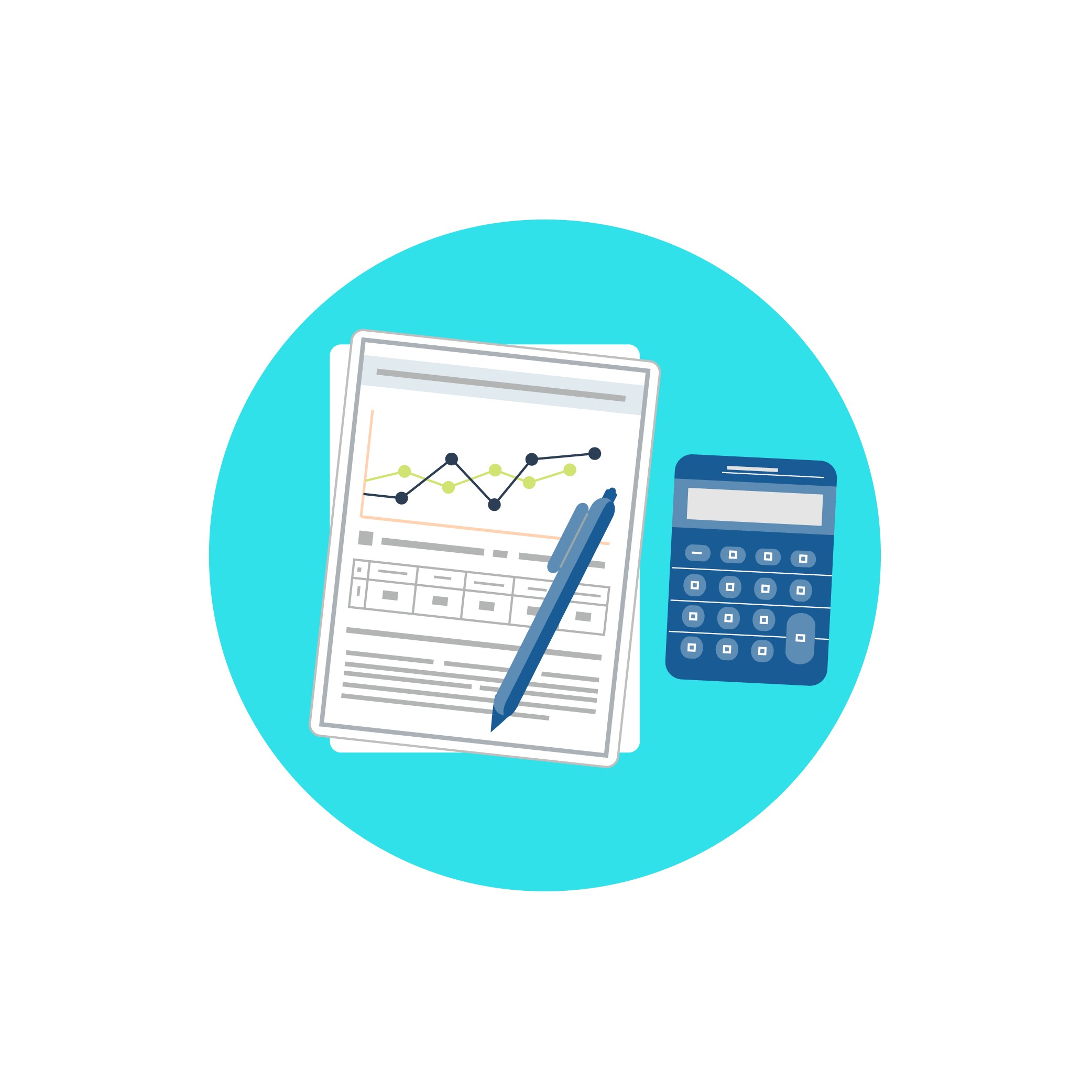 1) Kehittämistoimenpiteet (flat rate 7 %)

2) Investoinnit (flat rate 1,5 %)
Hankkeessa voi olla sekä kehittämistoimenpiteitä, 
että investointeja (yhdistelmähanke fr 7 %+ 1,5 %) 
3) Kertakorvaushankkeet (vain kehittämistoimenpiteitä, flat rate 7 %)
Mitä tarkoittaa FLAT RATE eli prosenttiperusteinen kustannusmalli
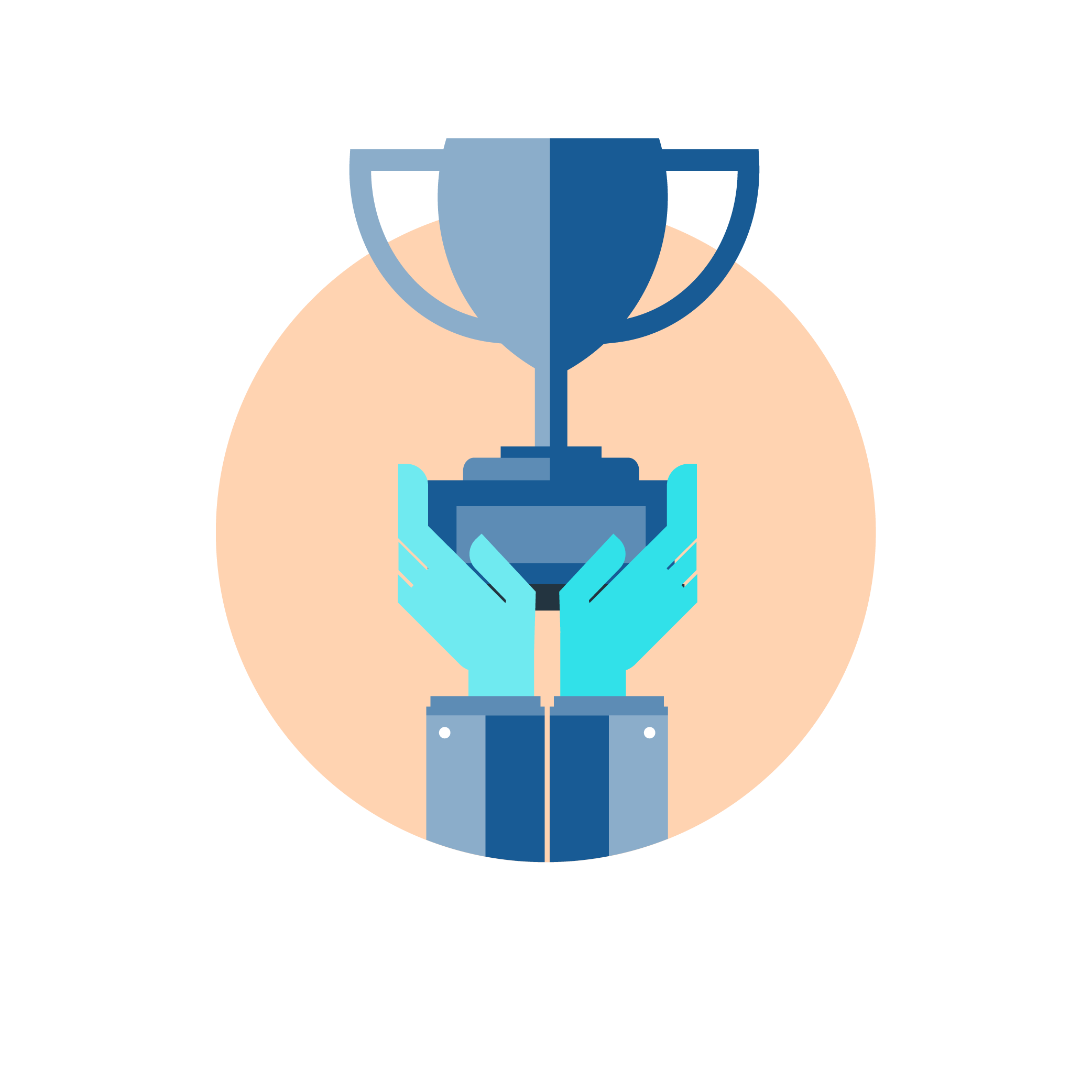 Flat rate tarkoittaa kiinteää prosenttiosuutta, jolla osa hankkeen kustannuksista eli ns. välilliset kustannukset korvataan.
Haun yhteydessä hakujärjestelmä lisää prosenttimääräiset kustannukset automaattisesti hakemukseen.
Kustannuksia ei myöskään esitetä maksatushakemuksessa, eikä todenneta hankkeen kirjanpidosta.
Kehittämistoimenpiteet Flat rate 7 % -malli
Hankkeen kustannukset voivat koostua seuraavista kuluista:
Ulkopuoliset palvelut ja  asiantuntijakulut
Hankkeen muut kuin välittömät kustannukset  korvataan 7 % flat rate -osuudella
Työterveyskustannukset
Hallinnolliset menot
Koneiden ja kaluston käytöstä aiheutuvat menot, toimitilakulut
Hankkeen tiedotus- ja viestintämenot
Kotimaan matkakulut
Ulkomaanmatkojen kulut perillä kohteessa: majoitus, päivärahat, ateriat ja matkakohteen sisäiset matkat
Näyttelyyn tai messuille liittyvät vaate-, somistus- ja markkinointikulut
Rekrytointikulut
Tuotteiden kehittämiseen liittyvät raaka-aine- ja puolivalmistekulut
Flat rate 7 % laskettuna kehittämistoimenpiteiden kaikista välittömistä kustannuksista
Kansainvälistymistä edistävän näyttelyn tai messuille osallistumisen kulut
Ulkomaille suuntautuvien matkojen kulut ja niiden kotimaan matkaosuudet
Hankkeen palkkakustannukset + vakiosivukuluprosentti
= välittömät kustannukset
[Speaker Notes: Seuraavaksi käydään läpi kustannusmallit hanketyypeittäin.]
Palkkojen hyväksyminen kehittämistoimenpiteissä
Hankkeeseen voidaan hyväksyä kehittämistyöhön kohdistuvat kohtuulliset ja olennaiset palkkakustannukset. Henkilöllä on oltava kirjallinen tehtävänkuvaus, jossa tehtävät on yksilöity työpakettitasolla. Palkkakuluja tulee suunnata ensisijaisesti uuden osaamisen hankintaan.
Hankkeelle osa-aikaisesti työtä tekevälle henkilölle vahvistetaan kiinteä prosenttiosuus työajasta. Mikäli vahvistettu prosenttiosuus muuttuu hankkeen toteuttamisaikana, tuensaajan tulee tehdä etukäteen muutoshakemus.
Työaika vähintään 20 % (tai harkinnan mukaan vähintään 10 %) vuotuisesta työajasta. Ei tuntikirjanpitovelvoitetta.
Palkkakulut korvataan tosiasiallisesti aiheutuneisiin ja maksettuihin tukikelpoisiin kustannuksiin perustuen. Lomapalkat hyväksytään siltä osin kuin ne on ansaittu hankeaikana ja maksettu ennen maksatushakemuksen jättöä.
Palkan päälle lasketaan 26,44 % vakiosivukulu, joka sisältää lomarahan ja lakiin perustuvat työnantajan sivukulut.
Tulospalkkiot, luontoisedut, bonukset ja muut niihin rinnastettavat työnantajan vapaaehtoisesti maksamat tai hanketyöhön liittymättömät erät eivät ole tukikelpoisia.
[Speaker Notes: Palkkoja voidaan hyväksyä hankkeen kuluiksi, kun tehtävä työ on avattu riittävän tarkalle tasolle, ja aikataulutettu hanketyökuukausiksi. Lähtökohtaisesti ei yrittäjien ja johdon palkkoja, uuden osaajan palkkakustannuksiin.]
Investoinnit Flat rate 1,5 % -malliHankkeen kustannukset voivat koostua seuraavista kuluista:
Hankkeen muut kuin välittömät kustannukset  korvataan 1,5 % flat rate -osuudella
Ennen hakemuksen jättämistä syntyneet suunnittelukustannukset
Työterveyskustannukset
Hallinnolliset menot
Hankkeen tiedotus- ja viestintämenot
Matkakustannukset
Koneiden ja kaluston asentamiseen liittyvät palkkakustannukset
Koneiden ja laitteiden käyttöönottoon liittyvät erilliset kustannukset
Pienhankinnoista aiheutuvat kustannukset
Kiinteistön ostamisesta tai vuokraamisesta aiheutuvat kustannukset
Rakennusaikaisesta siivouksesta, lämmityksestä sekä sähkön ja veden käytöstä aiheutuvat erilliset kustannukset
Kone- ja kalustoinvestoinnit (hankinta ja leasing)
Aineettomat investoinnit
Flat rate 1,5 % laskettuna investoinnin kaikista välittömistä kustannuksista
Rakennuskustannukset
Maarakennus-kustannukset
Rakentamiseen liittyvät palkkakustannukset + vakiosivukuluprosentti
= välittömät kustannukset
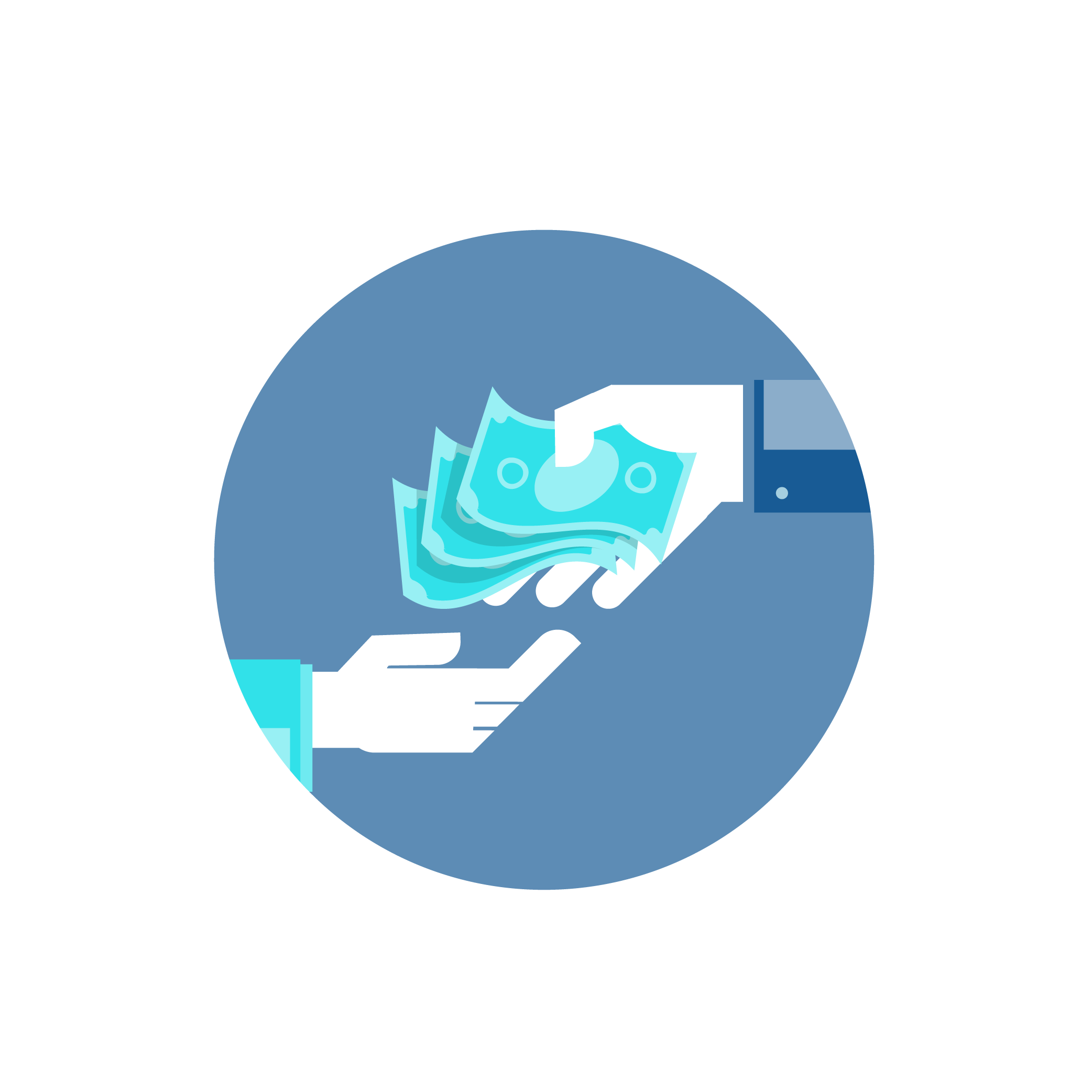 Tukitasot, yrityksen kehittämisavustus
Avustuksesta voidaan maksaa ennakkona enintään 30 %.
ELY-keskus voi harkintansa mukaan käyttää myös enimmäistukitasoa alhaisempaa tukitasoa.
[Speaker Notes: Suuryritysten investointihankkeita voidaan rahoittaa erityisin kriteerein, pääasiassa avustus on kohdennettu pk-yrityksille.]
Kasvuselvityshankkeet kertakorvausmallilla
Kertakorvausmallilla voidaan rahoittaa kasvuselvityshankkeita, joilla selvitetään yrityksen uuden liiketoiminnan käynnistämis- ja kasvumahdollisuuksia. 
Tavoitteena on, että kasvuselvityshankkeen tulosten pohjalta yritys käynnistää myöhemmin laajempia hankkeita. Avustuksia suunnataan erityisesti tukemaan puhdasta siirtymää.  
Hankehakemuksesta tulee ilmetä selkeästi, mitä tuotoksia hankkeessa saadaan aikaan ja miten. Päätöksessä hyväksytään tuen maksamisen perusteena oleva tuotos ja sen todentavat dokumentit.
Vrt. perinteiset kehittämishankkeet, joissa tuki maksetaan yrityksen kirjanpidosta todennettujen kustannusten mukaan
Hankkeeseen voi sisältyä ulkopuolisten asiantuntijakulujen, ulkomaille suuntautuvien matkojen, kansainvälistymistä edistävien messujen ja raaka-ainekustannusten lisäksi enintään 6 htkk hankkeelle osallistuvan henkilöstön työpanosta. 
Hanke tulee toteuttaa hyväksytyn hankesuunnitelman mukaisesti, sillä hankkeen sisältöön ei voi tehdä muutoksia rahoituspäätöksen jälkeen. 
Toteutusaika on pääsääntöisesti enintään kuusi kuukautta hankkeen aloittamisesta tai myönteisestä rahoituspäätöksestä lukien. 
Kertakorvaushankkeen avustus on aina de minimis –ehtoista tukea.
[Speaker Notes: Nopeita ja selkeitä selvitystyyppisiä hankkeita. Hakemus laaditaan syntyvien lopputulosten, eli tuotosten näkökulmasta, ei kustannukset edellä! Maksatuksessa siis esitetään päätöksellä hyväksytyt tuotokset.]
Kasvuselvityshankkeiden toimenpiteet
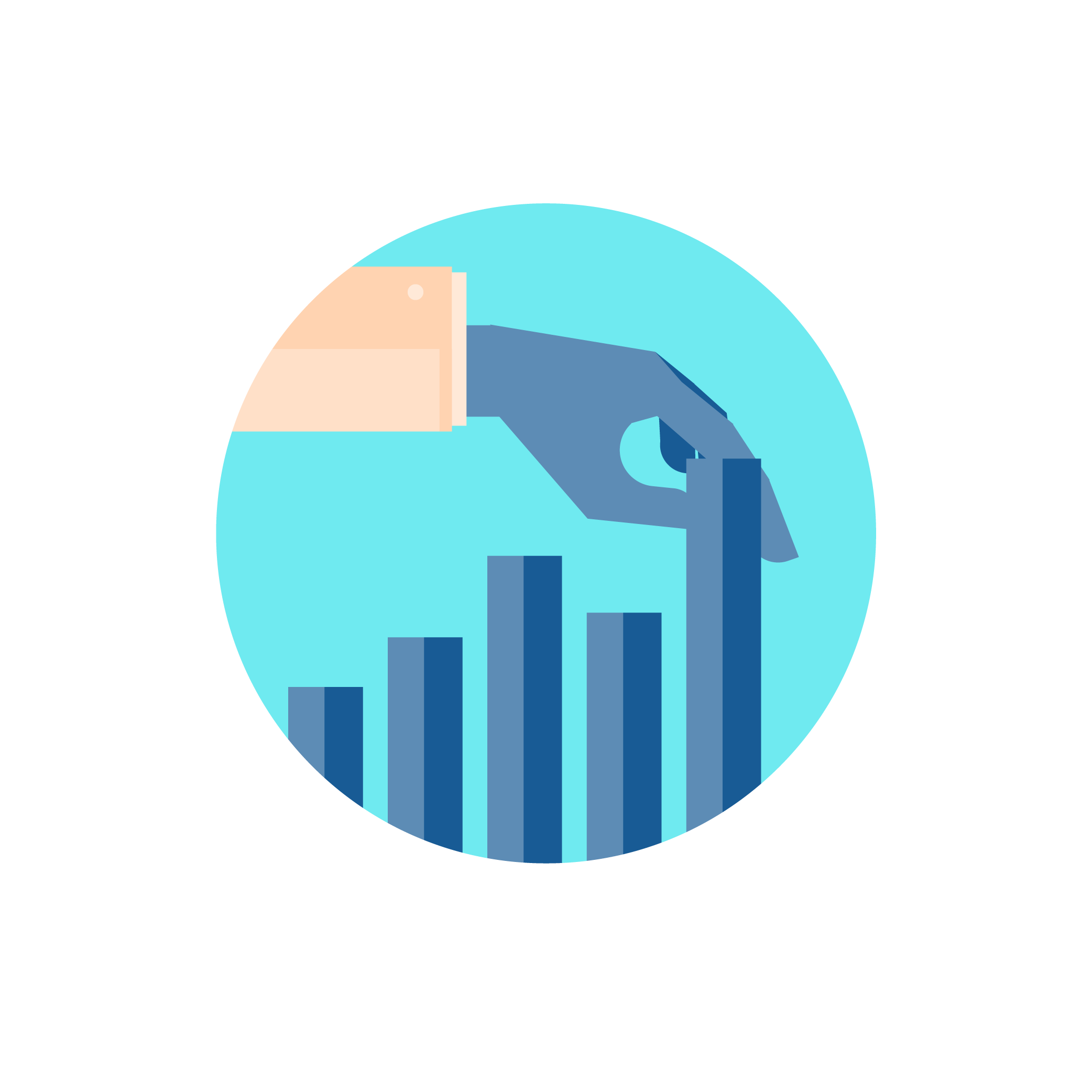 Uuden tai merkittävästi uudistettavan tuotteen tai palvelun toteutettavuuden selvitys (voi sisältää myös prototyypin tekemisen). Kehitettävää prototyyppiä ei saa myydä tai luovuttaa muille, eikä se saa tulla tuotannolliseen käyttöön.
Uuden tai merkittävästi uudistettavan tuotteen tai palvelun tuloja tuottamaton pilotointi asiakasrajapinnassa 
Uuden potentiaalisen kansainvälisen markkina-alueen selvitys, joka voi sisältää yhtenä osana osallistumisen kansainvälistymistä edistäville messuille Uuden potentiaalisen markkina-alueen selvitys yrityksen nykyisille ja tuleville tuotteille. Markkinakartoituksilla voidaan selvittää tarkemmin yritykselle potentiaalisia kohdemaita ja tutkia mm. kysyntää, kilpailua, lainsäädäntöä sekä lokalisointitarpeita.  
Suoraan komissiosta haettavan EU-rahoitushakemuksen valmistelu 	Esim. Horisontti Eurooppa -rahoituksen hakemisen valmistelu.
Uuden tai merkittävästi uudistettavan liiketoimintamallin toteutettavuusselvitys
[Speaker Notes: Merkittävästi uudistetulla tuotteella tai palvelulla tarkoitetaan tuotetta, joka poikkeaa aiemmin tarjotusta tuotteesta ja sisältää merkittävässä määrin uusia ominaisuuksia tai sisältöä tai parantaa tuotteen toimivuutta ja käyttökokemusta. Prototyypin tarkoituksena on testata tai selvittää suunnitellun tuotteen tai palvelun toimivuutta asiakastarpeen ratkaisussa. Prototyyppien tarkoituksena on kerätä tietoa ja palautetta tuotteen valmistettavuudesta, toimivuudesta, suorituskyvystä, kestävyydestä tai muista ominaisuuksista. Ne auttavat tunnistamaan mahdolliset ongelmat ja parantamaan suunnittelua ennen tuotannon aloittamista]
Tuotosten kustannusrajat
Hankkeen välittömät kustannukset voivat olla enintään 60 000 euroa. Tämä ei sisällä välillisiä kustannuksia (flat rate ja palkan päälle hyväksyttävä vakiosivukuluprosentti), jotka järjestelmä lisää automaattisesti kokonaiskustannusten päälle. Tukitaso on 60 %.
[Speaker Notes: Eli välittömät kustannukset ovat kehittämishankkeen mahdollisia kustannuksia, kuten asiantuntijapalvelukuluja, raaka-aine ja puolivalmistekuluja, matka- ja messukuluja sekä palkkoja.]
Hankkeen toteuttaminen ja kustannusten tukikelpoisuus
Hankkeen tukikelpoisuus alkaa hankkeen toteutusajan alkamisen ajankohdasta ja aikaisintaan hakemuksen vireille tulosta alkaen. Ennen hakemuksen jättämistä syntyneitä hankkeen esivalmistelukuluja (esim. investoinnin suunnittelukulut tai messuosaston varausmaksu) ei hyväksytä, vaan ko. kulut sisältyvät hankkeen flat rate -osuuteen.
Muuttuneesta hankkeesta johtuvat kustannukset voidaan hyväksyä aikaisintaan muutoshakemuksen vireille tulosta alkaen. Muutosta on haettava aina etukäteen.
Maksatushakemuksessa voidaan hyväksyä kustannuslajin ylitys, joka on enintään 20 prosenttia tukipäätöksessä hyväksytyn kustannuslajin kokonaismäärästä TAI ylitys, joka on enemmän kuin       20 %, mutta enintään 10 000 euroa. Hankkeen kokonaiskustannusarviota ei kuitenkaan voi ylittää.
Avustuksen saajan on tiedotettava hankkeen saamasta tuesta. Viestintävelvoitteiden laiminlyönnistä seuraa sanktio.                                                       Tuensaajan viestintäohjeita: Viestintä | Rakennerahastot
Tuen hakeminen
Tuki haetaan EURA2021-järjestelmässä
Yrityksen puolesta voi asioida henkilö, jolla on kaupparekisteriin merkitty organisaation nimenkirjoitusoikeus
Muut henkilöt tarvitsevat seuraavat Suomi.fi-valtuudet: rakennerahastohankkeen asiakirjojen valmistelu, käsittelyyn jättäminen ja tietojen hallinnointi
Ohjeeksi
2
Panosta laadukkaaseen ja konkreettiseen hankesuunnitelmaan.
Jätä hakemus ennen hankkeen aloittamista.
1
Ota yhteyttä ELY-keskuksen asiantuntijaan jo hankkeen suunnitteluvaiheessa.
3
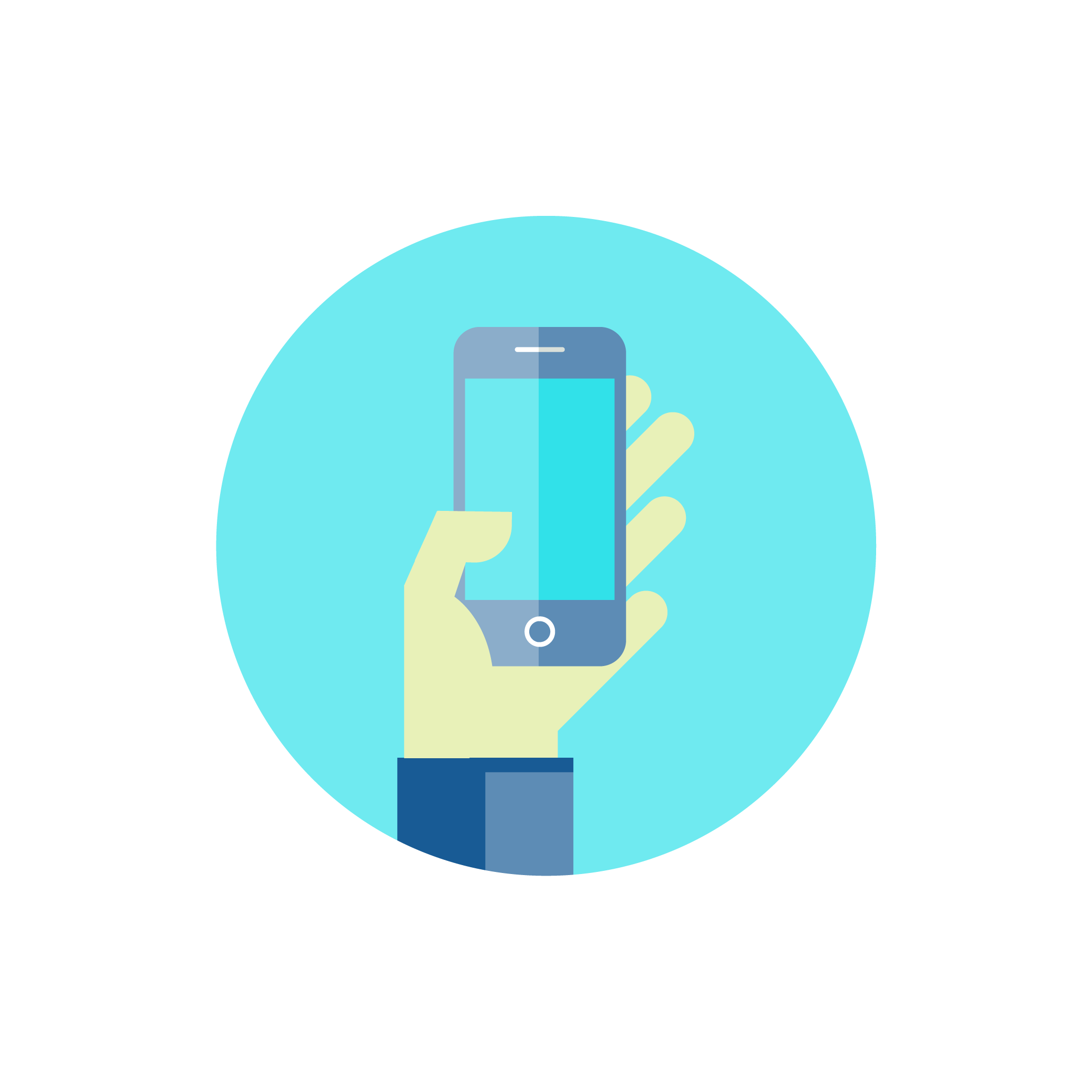 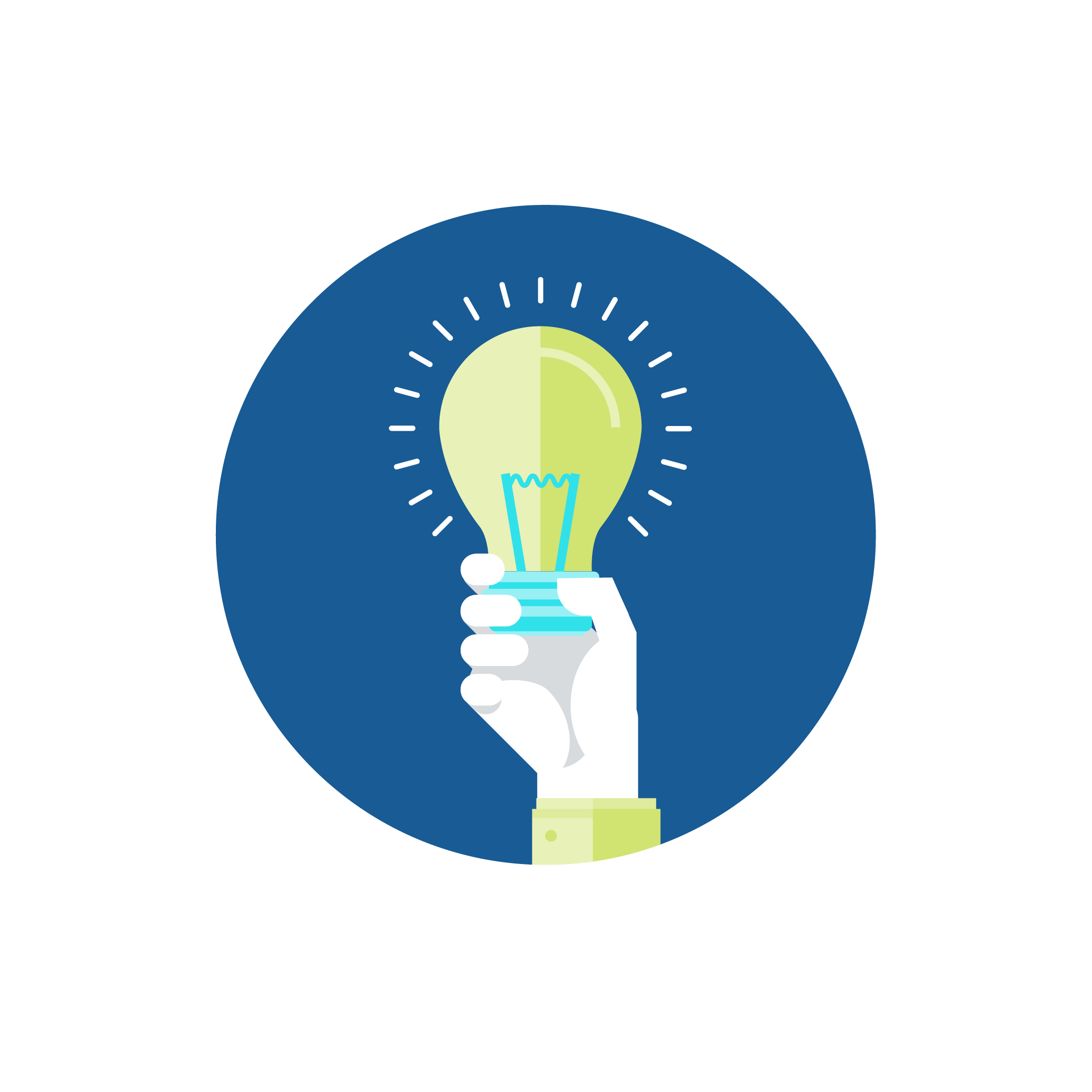 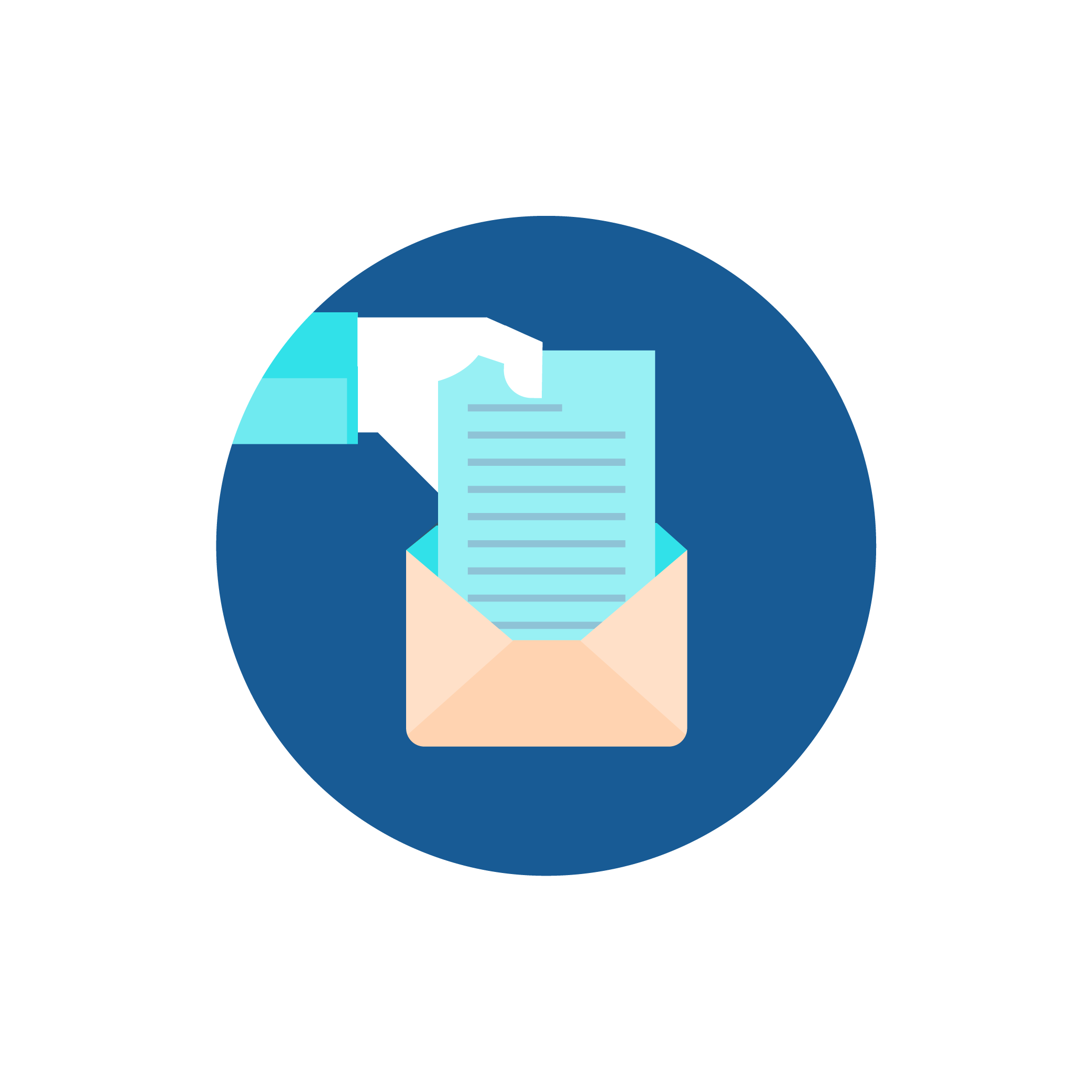 [Speaker Notes: Erittäin tärkeää olla yhteydessä, sillä haut avautuvat kahteen rahastoon (EAKR ja JTF), ja kun määrärahatilanne vaihtelee maakunnittain, on hakijan selvitettävä mihin hakuun hakemuksensa kohdistaa. Nyt on myös hyvä pidättäytyä hankkeen aloittamisesta, jos hakemuksen saapumisen jälkeen havaitaan että hakemus on tullut väärään hakuun!]
Ota yhteyttä yritysasiantuntijaan
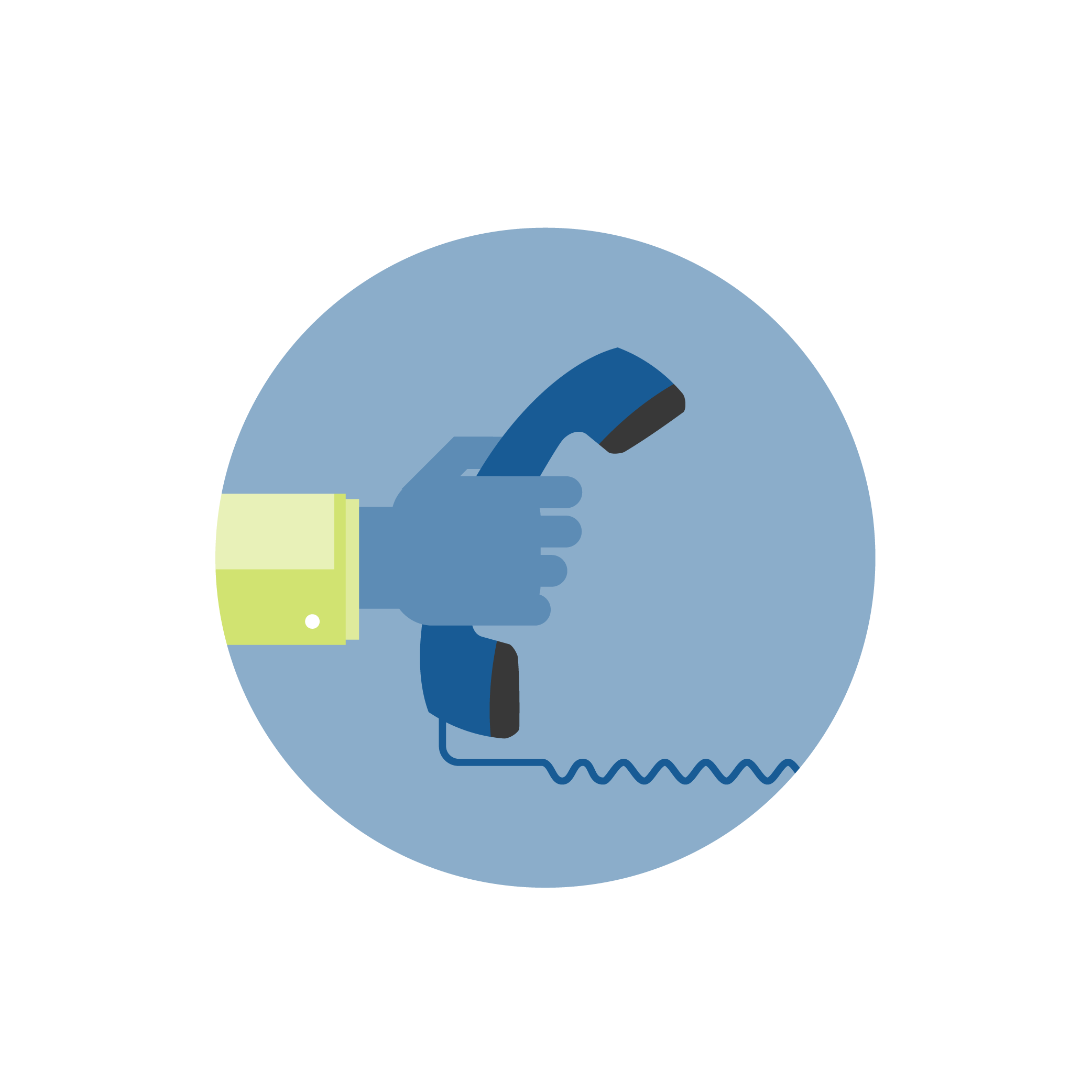 Pohjois-Pohjanmaa

Anna Palinsaari, 0295 038 029, anna.palinsaari@ely-keskus.fi 

Esa-Matti Määttä, 0295 038 114,
esa-matti.maatta@ely-keskus.fi
Gitte Meriläinen, 0295 038 118, gitte.merilainen@ely-keskus.fi 
Janne Ranta, 0295 038 234 janne.ranta@ely-keskus.fi 
Jouko Hanhela, 0295 038 043, jouko.hanhela@ely-keskus.fi 
Sari Turtiainen, 0295 038 121, sari.turtiainen@ely-keskus.fi 

Tiina Saukkonen, 0295 038 151,tiina.saukkonen@ely-keskus.fi
Kainuu

Eija Tabell-Jokelainen, 0295 023 546, eija.tabell-jokelainen@ely-keskus.fi  
Pauliina Hyyryläinen, 0295 023 097,
pauliina.hyyrylainen@ely-keskus.fi

Sanna Karjalainen, 0295 023 548, sanna.karjalainen@ely-keskus.fi
Lappi

Anne Syväjärvi, 0295 037 578, anne.syvajarvi@ely-keskus.fi 
Hanna Hietajärvi, 0295 037 313, hanna.hietajarvi@ely-keskus.fi  
Kari Skyttä, 0295 037 128, kari.skytta@ely-keskus.fi
Tiina Pelimanni, 0295 037 085, tiina.pelimanni@ely-keskus.fi
Rahoitusyksikön päällikkö
Pasi Loukasmäki, 0295 023 568, 
pasi.loukasmaki@ely-keskus.fi 

Johtava yritysasiantuntija
Anne Pulkkinen, 0295 038 117, anne.pulkkinen@ely-keskus.fi
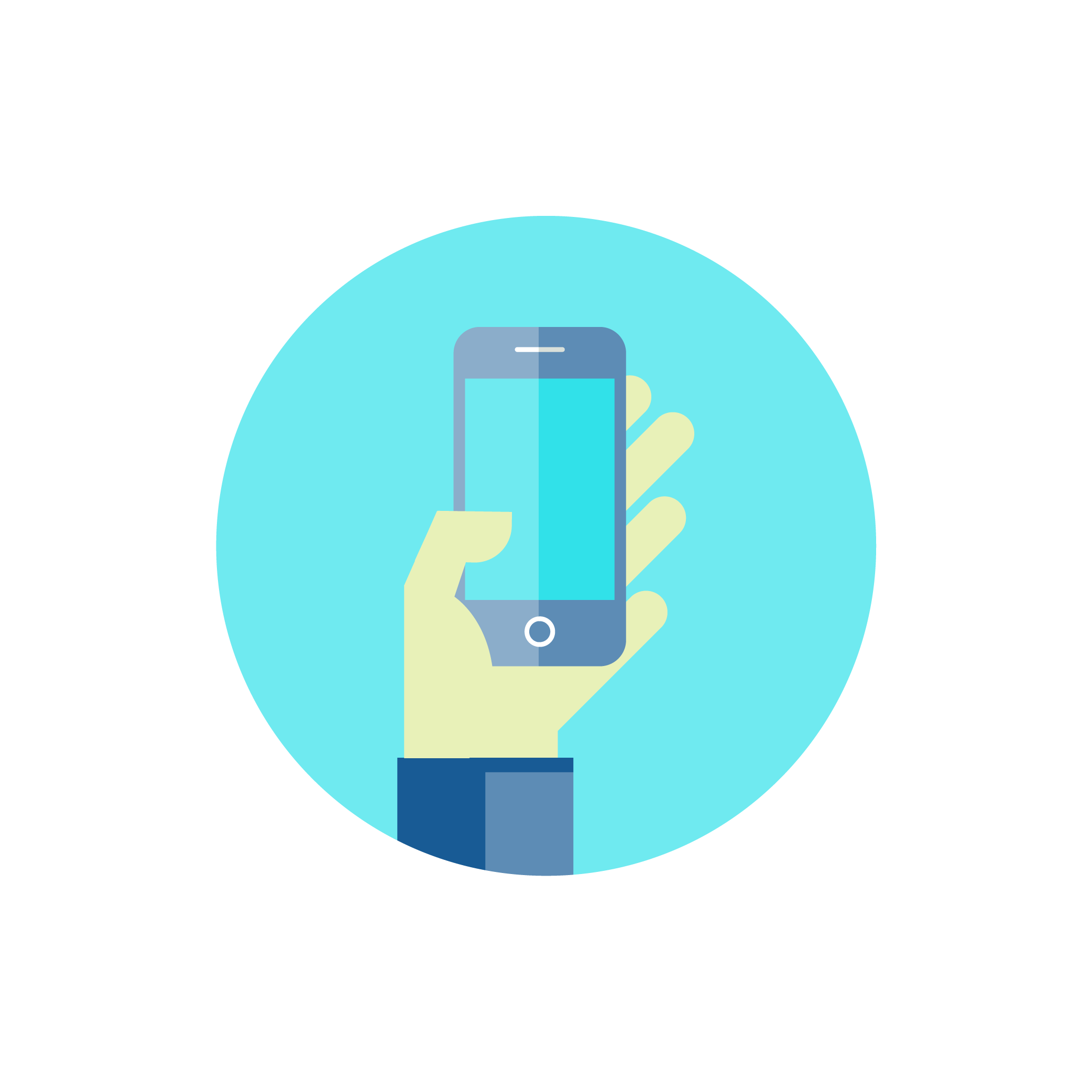 ELY-keskusten valtakunnallinen neuvontapalvelu yrityksille
Pk-yritysten rahoitus
arkisin 9–15 
0295 024 800 
pkrahoitusneuvonta@ely-keskus.fi 

Yritys-Suomi puhelinpalvelu
Suomi.fi-valtuudet neuvonta 
arkisin 9–16.15
0295 020 500
Hyödyllisiä linkkejä
Rakennerahastot.fi-sivusto: Pohjois-Suomen yritysrahoitus
ELY-keskuksen yrityksen kehittämisavustus
Uudistuva ja Osaava Suomi 2021-2027 -ohjelma
Laki valtionavustuksesta yritystoiminnan kehittämiseksi vuosina 2021-2028
Valtioneuvoston asetus valtionavustuksesta yritystoiminnan kehittämiseksi vuosina 2021-2028
EURA 2021
Pk-yritysmääritelmä
De minimis -asetus 
Vaikeuksissa olevan yrityksen määritelmä
Pohjois-Pohjanmaan, Kainuun ja Lapin maakuntaohjelmat
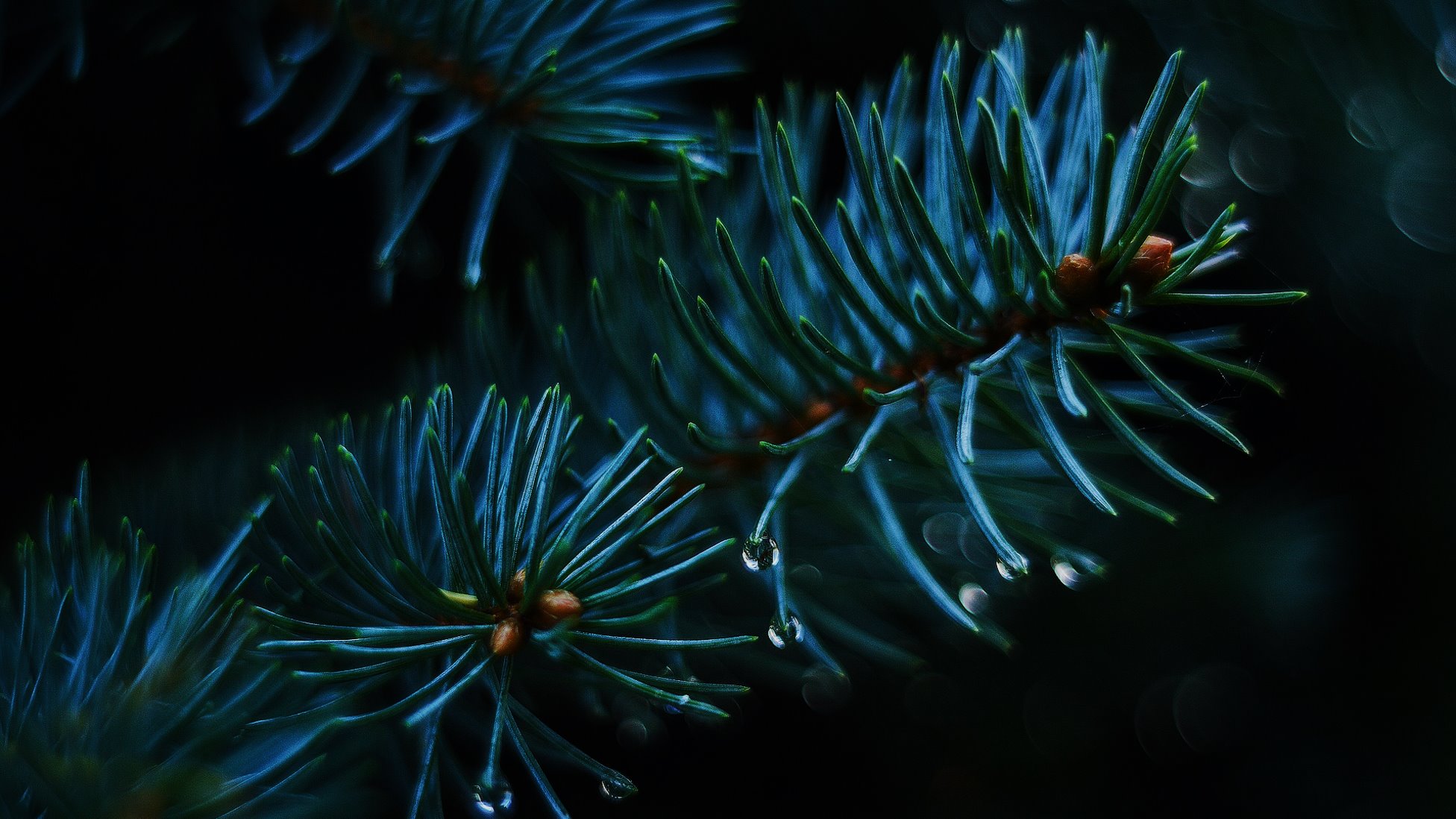 Kestävää kilpailukykyä meille ja maailmalle
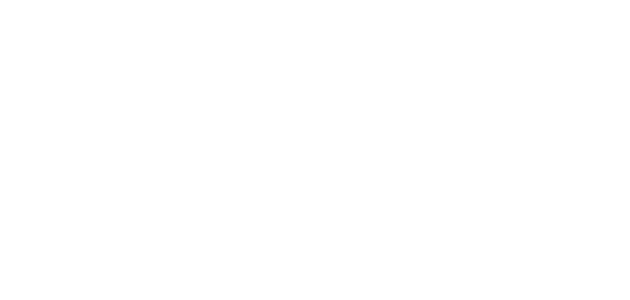 [Speaker Notes: Palaa yhteystietosivulle!]